Definition:
Symbol: It is when something concrete (something you can touch, see, smell, hear, or taste) represents something abstract (an idea).
Three Level of Symbolism
Symbols in everyday life…
Dollar Bill
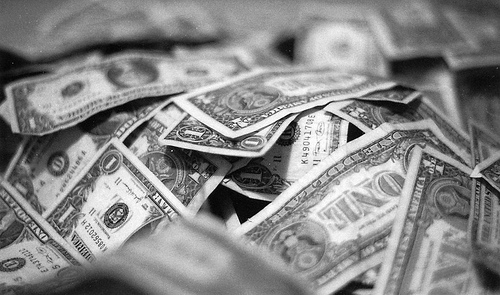 Working Through Symbolism
Something to think about…
Remember, symbols can have more than one meaning!

What could money symbolically represent to a self-made millionaire?

What could money symbolically represent to a homeless person?
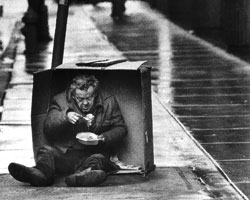 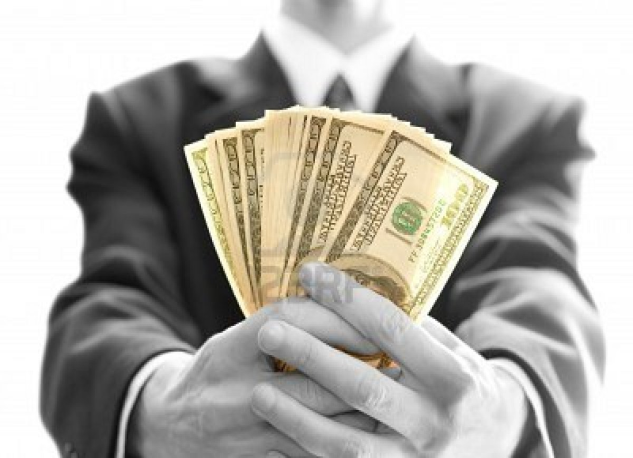 Wedding Ring
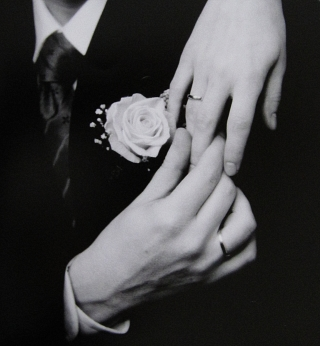 Let’s do this one together…
What does a wedding ring symbolize to a newly married couple? To a couple that has been married for fifty years?
Symbolic situations in life…
Thumbs up

Coal in your Christmas Stocking 

Giving or receiving flowers


What ABSTRACT ideas could these situations/actions represent?
Motif
A MOTIF IS…
When we are talking about a motif within a novel: Any reoccurring object, symbol, phrase, idea, etc. that helps you to understand the theme (message of the novel). Sometimes a motif IS a theme.
Theme
Theme is the central idea in a work of literature.
It is the point of the story, so to speak. It is the ideas we can think about and apply to our own lives. 
The author’s purpose is the theme
Theme vs. Topic
The main idea of a story is a theme. It is a STATEMENT about the life, society, human nature, or the human condition. 
A theme is different from a topic because it is an understood statement.
Theme vs. Topic
Theme


“Love can make us better people


“Jealousy can be very destructive”


Justice has multiple sides; what is fair to some is unfair for others

“War can tear families apart”

The future is not an escape route, problems and concerns are still present”.
Theme vs. Moral
A theme is an observation on life or the human condition, while a moral is advice on how one should live their life.